Figure 1. Glomerular filtration barrier structure. (A) Glomerular structure: (AA) afferent arteriole, (AE) efferent ...
Hum Mol Genet, Volume 18, Issue R2, 15 October 2009, Pages R185–R194, https://doi.org/10.1093/hmg/ddp328
The content of this slide may be subject to copyright: please see the slide notes for details.
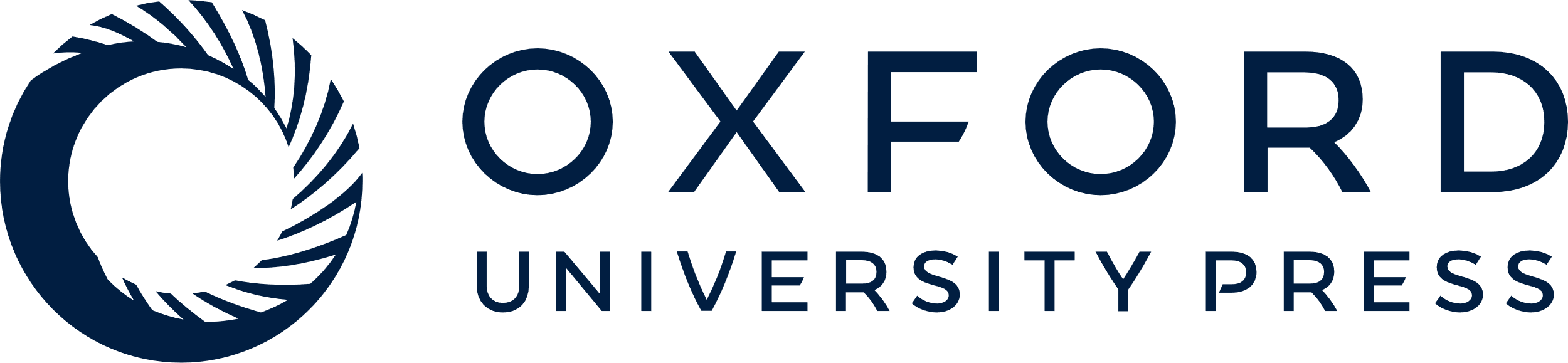 [Speaker Notes: Figure 1. Glomerular filtration barrier structure. (A) Glomerular structure: (AA) afferent arteriole, (AE) efferent arteriole, (DT) distal tubule, (C) capillary loop, (P) podocyte, (FP) podocyte foot-processes, (M) mesangium, (U) urinary space, Bowman's capsule (BC) and (PT) urinary pole of the proximal tubule. (B) Details of the glomerular filtration barrier structure: (FP) podocyte foot-process, (GBM) glomerular basement membrane, (EF) endothelial fenestration and (SD) slit-diaphragm. Subpodocyte space (SP) and the endothelial surface layer (ESL) are also considered as main components of the GFB.


Unless provided in the caption above, the following copyright applies to the content of this slide: © The Author 2009. Published by Oxford University Press. All rights reserved. For Permissions, please email: journals.permissions@oxfordjournals.org]